Learning from Human Teachers: Issues and Challenges for ILP in Bootstrap Learning
Sriraam Natarajan1, Gautam Kunapuli1, Richard Maclin3, David Page1, Ciaran O’Reilly2, Trevor Walker1 and Jude Shavlik1
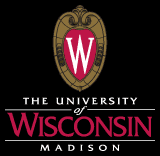 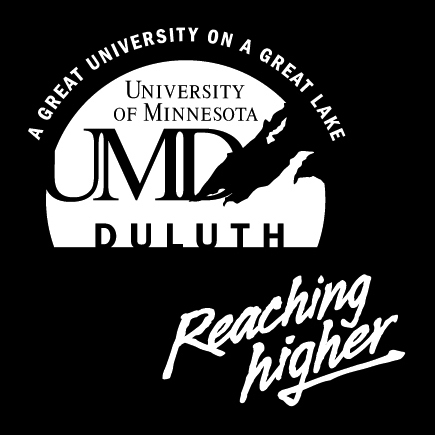 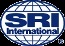 2SRI International
3University of Minnesota, Duluth
1University of Wisconsin-Madison
Outline
Bootstrap Learning (BL), Inductive Logic Programming (ILP) and Challenges
The Wisconsin Relevance Interpreter: Incorporating teacher advice into an ILP agent
The Onion: Automating agent’s ILP runs across tasks and domains without expert intervention
Conclusions
Outline
Bootstrap Learning (BL), Inductive Logic Programming (ILP) and Challenges
The Wisconsin Relevance Interpreter: Incorporating teacher advice into an ILP agent
The Onion: Automating agent’s ILP runs across tasks and domains without expert intervention
Conclusions
Bootstrap Learning
New learning paradigm by Oblinger (2006)
proposes framework to create an electronic student that learns from natural instruction
views learning as knowledge acquisition from a human teacher
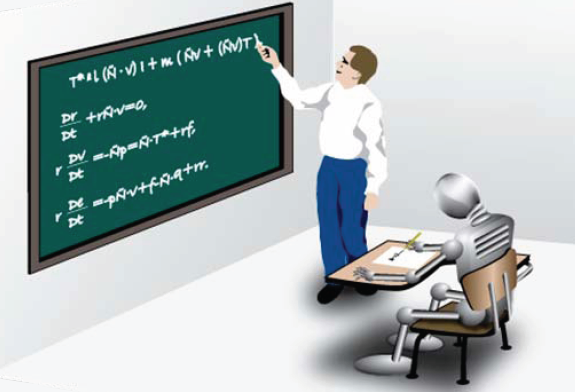 Image Source: Dan Oblinger, AAAI 2006 Briefing
Bootstrap Learning
electronic student (agent) assumes relevant knowledge possessed by teacher
domain background
teaching through human-like natural instruction methods
pedagogical examples
telling of instructions
demonstration
feedback
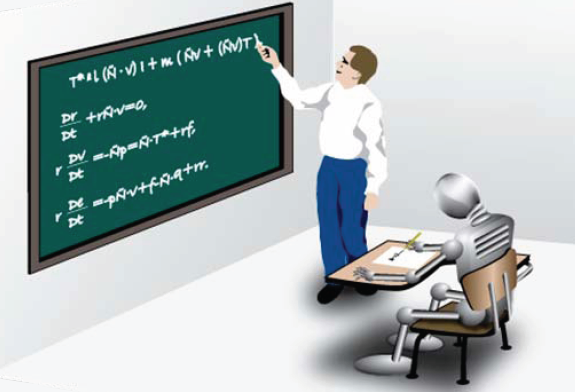 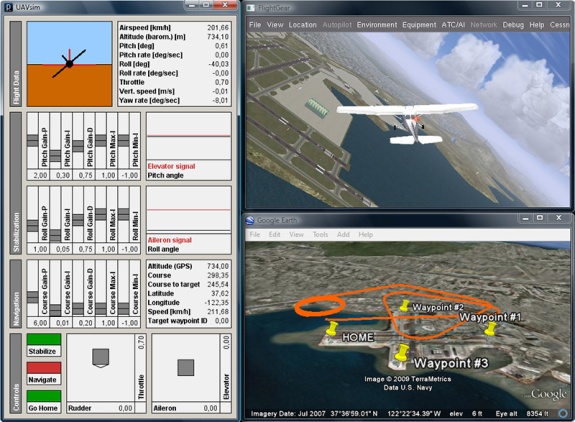 Bootstrap Learning
Learning depends only on   instruction method, is domain-   independent
 Unmanned Aerial Vehicle (UAV)
 Armored Task Force (ATF)
 International Space Station (ISS)
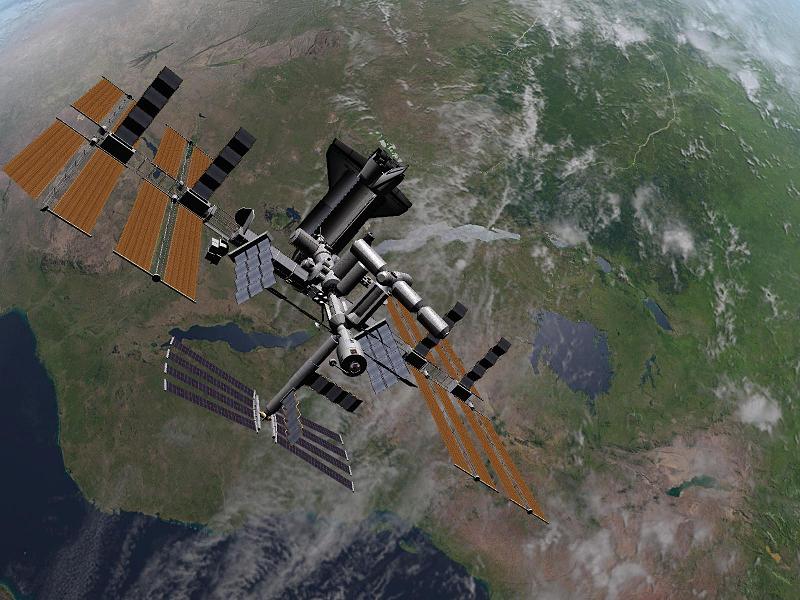 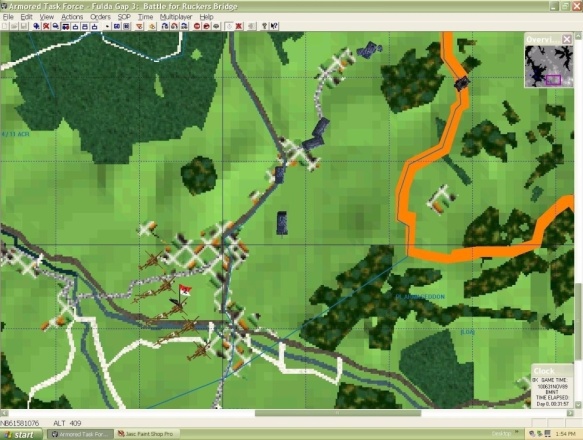 more complex concepts bootstrap on lower-rung lessons
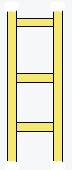 Student learns concepts    through a ladder of lessons
lesson ladder
simpler concepts; learned first
Bootstrap Learning From Examples
We focus on instruction by examples 
including teacher hints about specific examples
teacher and student communicate via Interlingua
Learn models using Inductive Logic Programming (ILP, Muggleton and de Raedt, 1994)
declarative representation of examples and learned rules makes it easier for teacher and student to communicate
concepts learned earlier can be bootstrapped easily
We have developed a Java-based ILP system called WILL: the Wisconsin Inductive Logic Learner
Bootstrap Learning From Examples
We focus on instruction by examples 
including teacher hints about specific examples
teacher and student communicate via Interlingua
Learn models using Inductive Logic Programming (ILP, Muggleton and De Raedt, 1994)
declarative representation of examples and learned rules makes it easier for teacher and student to communicate
concepts learned earlier can be bootstrapped easily
We have developed a Java-based ILP system called WILL: the Wisconsin Inductive Logic Learner
Bootstrap Learning From Examples
We focus on instruction by examples 
including teacher hints about specific examples
teacher and student communicate via Interlingua
Learn models using Inductive Logic Programming (ILP, Muggleton and De Raedt, 1994)
declarative representation of examples and learned rules makes it easier for teacher and student to communicate
concepts learned earlier can be bootstrapped easily
We have developed a Java-based ILP system called WILL: the Wisconsin Inductive Logic Learner
UAV Domain with ByExample Lessons
Surveillance and Camera Tasks
Goal: Train an Unmanned Aerial Vehicle agent to perform 
Intelligent Surveillance and Reconnaissance (ISR)
ComputeScenarioInterestingness
Recognize “interesting scenario” tasks
ComputeStoppedTrucksInt
ComputeMovingTrucksInt
Fly and land UAV tasks
IsStoppedTruckScenario
IsMovingTruckScenario
TruckAtIntersection
Near
ReadyToFly
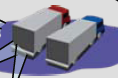 AssessGoal
FullFuelTank
Natural Instruction of the Agentlower rung task: FullFuelTank (determine if fuel tank is full)
u: LessonTeaches(WhenTrue(Full))
u: Method(byExample)
p: UAV(name=uav1, altitude=4.0, 
	 fuelCapacity=500, currentFuel=400)
u: GestureAt(uav1)
u: Not(Full(this))
u: Relevant(Of(fuelCapacity, this)) 
u: Relevant(Of(currentFuel, this))
...
p: UAV(name=uav2, altitude=0.0, 
	 fuelCapacity=300, currentFuel=300)
i: Answer(response=true)
i: Grade(grade=100.0)
Teacher utters information about concept being taught and the natural instruction method
Natural Instruction of the Agentlower rung task: FullFuelTank (determine if fuel tank is full)
u: LessonTeaches(WhenTrue(Full))
u: Method(byExample)
p: UAV(name=uav1, altitude=4.0, 
	 fuelCapacity=500, currentFuel=400)
u: GestureAt(uav1)
u: Not(Full(this))
u: Relevant(Of(fuelCapacity, this)) 
u: Relevant(Of(currentFuel, this))
...
p: UAV(name=uav2, altitude=0.0, 
	 fuelCapacity=300, currentFuel=300)
i: Answer(response=true)
i: Grade(grade=100.0)
Perceptions provide information about the current state
Natural Instruction of the Agentlower rung task: FullFuelTank (determine if fuel tank is full)
u: LessonTeaches(WhenTrue(Full))
u: Method(byExample)
p: UAV(name=uav1, altitude=4.0, 
	 fuelCapacity=500, currentFuel=400)
u: GestureAt(uav1)
u: Not(Full(this))
u: Relevant(Of(fuelCapacity, this)) 
u: Relevant(Of(currentFuel, this))
...
p: UAV(name=uav2, altitude=0.0, 
	 fuelCapacity=300, currentFuel=300)
i: Answer(response=true)
i: Grade(grade=100.0)
The teacher can gesture at perceived objects. They will be designated “this” by default.
Natural Instruction of the Agentlower rung task: FullFuelTank (determine if fuel tank is full)
u: LessonTeaches(WhenTrue(Full))
u: Method(byExample)
p: UAV(name=uav1, altitude=4.0, 
	 fuelCapacity=500, currentFuel=400)
u: GestureAt(uav1)
u: Not(Full(this))
u: Relevant(Of(fuelCapacity, this)) 
u: Relevant(Of(currentFuel, this))
...
p: UAV(name=uav2, altitude=0.0, 
	 fuelCapacity=300, currentFuel=300)
i: Answer(response=true)
i: Grade(grade=100.0)
Teacher gives label information, identifying this as a NEGATIVE example
Natural Instruction of the Agentlower rung task: FullFuelTank (determine if fuel tank is full)
u: LessonTeaches(WhenTrue(Full))
u: Method(byExample))
p: UAV(name=uav1, altitude=4.0, 
	 fuelCapacity=500, currentFuel=400)
u: GestureAt(uav1)
u: Not(Full(this))
u: Relevant(Of(fuelCapacity, this)) 
u: Relevant(Of(currentFuel, this))
...
p: UAV(name=uav2, altitude=0.0, 
	 fuelCapacity=300, currentFuel=300)
i: Answer(response=true)
i: Grade(grade=100.0)
Teacher gives additional “hints” about why this is a positive or negative example. This is the relevance information.
Natural Instruction of the Agentlower rung task: FullFuelTank (determine if fuel tank is full)
u: LessonTeaches(WhenTrue(Full))
u: Method(byExample)
p: UAV(name=uav1, altitude=4.0, 
	 fuelCapacity=500, currentFuel=400)
u: GestureAt(uav1)
u: Not(Full(this))
u: Relevant(Of(fuelCapacity, this)) 
u: Relevant(Of(currentFuel, this))
...
p: UAV(name=uav2, altitude=0.0, 
	 fuelCapacity=300, currentFuel=300)
i: Answer(response=true)
i: Grade(grade=100.0)
Some more examples follow
Natural Instruction of the Agentlower rung task: FullFuelTank (determine if fuel tank is full)
u: LessonTeaches(WhenTrue(Full))
u: Method(byExample)
p: UAV(name=uav1, altitude=4.0, 
	 fuelCapacity=500, currentFuel=400)
u: GestureAt(uav1)
u: Not(Full(this))
u: Relevant(Of(fuelCapacity, this)) 
u: Relevant(Of(currentFuel, this))
...
p: UAV(name=uav2, altitude=0.0, 
	 fuelCapacity=300, currentFuel=300)
i: Answer(response=true)
i: Grade(grade=100.0)
Teacher tests the student and gives a grade
Representation for ILP
An ILP system learns a logic program given
background knowledge as a set of first-order logic (FOL) formulae
examples expressed as facts represented in logic
terms are objects in the world
constants: uav1, uav2
variables: ?uav
functions: CurrentFuel(?uav, ?currentFuel)
literals are truth-valued and represent relations among objects
sameAs(?fuelCapacity, ?currentFuel)
literals can be combined into compound sentences using logical connectives AND, OR and NOT. 
We translate from Interlingua to an ILP representation creating background, facts and examples from messages
Representation for ILP
An ILP system learns a logic program given
background knowledge as a set of first-order logic (FOL) formulae
examples expressed as facts represented in logic
terms are objects in the world
constants: uav1, uav2
variables: ?uav
functions: CurrentFuel(?uav, ?currentFuel)
literals are truth-valued and represent relations among objects
sameAs(?fuelCapacity, ?currentFuel)
literals can be combined into compound sentences using logical connectives AND, OR and NOT. 
We translate from Interlingua to an ILP representation creating background, facts and examples from messages
Representation for ILP
An ILP system learns a logic program given
background knowledge as a set of first-order logic (FOL) formulae
examples expressed as facts represented in logic
terms are objects in the world
constants: uav1, uav2
variables: ?uav
functions: CurrentFuel(?uav, ?currentFuel)
literals are truth-valued and represent relations among objects
sameAs(?fuelCapacity, ?currentFuel)
literals can be combined into compound sentences using logical connectives AND, OR and NOT. 
We translate from Interlingua to an ILP representation creating background, facts and examples from messages
Representation for ILP
An ILP system learns a logic program given
background knowledge as a set of first-order logic (FOL) formulae
examples expressed as facts represented in logic
terms are objects in the world
constants: uav1, uav2
variables: ?uav
functions: CurrentFuel(?uav, ?currentFuel)
literals are truth-valued and represent relations among objects
sameAs(?fuelCapacity, ?currentFuel)
literals can be combined into compound sentences using logical connectives AND, OR and NOT. 
We translate from Interlingua to an ILP representation creating background, facts and examples from messages
Representation for ILP
An ILP system learns a logic program given
background knowledge as a set of first-order logic (FOL) formulae
examples expressed as facts represented in logic
terms are objects in the world
constants: uav1, uav2
variables: ?uav
functions: CurrentFuel(?uav, ?currentFuel)
literals are truth-valued and represent relations among objects
sameAs(?fuelCapacity, ?currentFuel)
literals can be combined into compound sentences using logical connectives AND, OR and NOT. 
We translate from Interlingua to an ILP representation creating background, facts and examples from messages
Learning in ILP
Features:  A..Z
 Target Concept to be learned: A,Z,R,W/Target
True /Target
Hypothesis space
A /Target
. . .
A,B/Target
A,Z/Target
Have background,   examples and facts   for learning
 ILP search adds one 
  literal at a time
 n predicates leads    to O(n!) combos 
 ILP requires large    number of    examples
A, Z, R /Target
. . .
. . .
A, Z, R, W /Target
. . .
Learning in ILP with Relevance
Features:  A..Z
 Target Concept to be learned: A,Z,R,W/Target
True /Target
Hypothesis space
A /Target
Teacher tells agent    that predicates   A, Z, R are relevant    to the concept being   learned

 amount of search is    greatly reduced
 ILP with relevance   can succeed with    fewer examples
. . .
A,B/Target
A,Z/Target
A, Z, R /Target
. . .
. . .
A, Z, R, W /Target
. . .
BL/ILP Challenges
Relevant statements specify partial theory
how can we use relevance effectively in ILP?
No ILP expert in the loop for param selection
agent should be trainable by non-ILP experts
agent should be able to use ILP over different lessons in the same domain AND across different domains
cannot exhaustively try all possible combinations
Teacher is agnostic towards learning mechanism
examples may contain a very large number of features
#examples very low (< 10 in most lessons)
some lessons have no negative examples
BL/ILP Challenges
Relevant statements specify partial theory
how can we use relevance effectively in ILP?
No ILP expert in the loop for param selection
agent should be trainable by non-ILP experts
agent should be able to use ILP over different lessons in the same domain AND across different domains
cannot exhaustively try all possible combinations
Teacher is agnostic towards learning mechanism
examples may contain a very large number of features
#examples very low (< 10 in most lessons)
some lessons have no negative examples
BL/ILP Challenges
Relevant statements specify partial theory
how can we use relevance effectively in ILP?
No ILP expert in the loop for param selection
agent should be trainable by non-ILP experts
agent should be able to use ILP over different lessons in the same domain AND across different domains
cannot exhaustively try all possible combinations
Teacher is agnostic towards learning mechanism
examples may contain a very large number of features
#examples very low (< 10 in most lessons)
some lessons have no negative examples
BL/ILP Challenges
Relevant statements specify partial theory
Develop a robust strategy to interpret and incorporate relevance (Wisconsin Relevance Interpreter)
No ILP expert in the loop for param selection
Develop a multi-layer strategy for automating ILP runs so agent can be easily trained, generalized across domains (Onion)
Teacher is agnostic towards learning mechanism
Develop novel approaches to handle non-standard cases e.g., generation of negative examples etc.
BL/ILP Challenges
Relevant statements specify partial theory
Develop a robust strategy to interpret and incorporate relevance (Wisconsin Relevance Interpreter)
No ILP expert in the loop for param selection
Develop a multi-layer strategy for automating ILP runs so agent can be easily trained, generalized across domains(Onion)
Teacher is agnostic towards learning mechanism
Develop novel approaches to handle non-standard cases e.g., generation of negative examples etc.
BL/ILP Challenges
Relevant statements specify partial theory
Develop a robust strategy to interpret and incorporate relevance (Wisconsin Relevance Interpreter)
No ILP expert in the loop for param selection
Develop a multi-layer strategy for automating ILP runs so agent can be easily trained, generalized across domains (Onion)
Teacher is agnostic towards learning mechanism
Develop novel approaches to handle non-standard cases e.g., generation of negative examples etc.
Outline
Bootstrap Learning (BL), Inductive Logic Programming (ILP) and Challenges
The Wisconsin Relevance Interpreter: Incorporating teacher advice into an ILP agent
The Onion: Automating agent’s ILP runs across tasks and domains without expert intervention
Conclusions
Handling Teacher Hints
relevance can be specified at different “resolutions” 
certain constants are relevant (e.g., p)
attribute (incl. type) is relevant (e. g., UAV.currentFuel)
object is relevant (e.g., Truck3)
relationship among attributes/objects is relevant(e.g., lessThan, greaterThan, sameAs)
previously learned concepts (bootstrapping)
partial theory (e.g., combinations of the above)
teacher gives hints about specific examples
key challenge: what should be generalized (to a logical variable) and what should remain constant?
Handling Teacher Hints
relevance can be specified at different “resolutions” 
certain constants are relevant (e.g., p)
attribute (incl. type) is relevant (e. g., UAV.currentFuel)
object is relevant (e.g., Truck3)
relationship among attributes/objects is relevant(e.g., lessThan, greaterThan, sameAs)
previously learned concepts (bootstrapping)
partial theory (e.g., combinations of the above)
teacher gives hints about specific examples
key challenge: what should be generalized (to a logical variable) and what should remain constant?
Handling Teacher Hints
relevance can be specified at different “resolutions” 
certain constants are relevant (e.g., p)
attribute (incl. type) is relevant (e. g., UAV.currentFuel)
object is relevant (e.g., Truck3)
relationship among attributes/objects is relevant(e.g., lessThan, greaterThan, sameAs)
previously learned concepts (bootstrapping)
partial theory (e.g., combinations of the above)
teacher gives hints about specific examples
key challenge: what should be generalized (to a logical variable) and what should remain constant?
Handling Teacher Hints
relevance can be specified at different “resolutions” 
certain constants are relevant (e.g., p)
attribute (incl. type) is relevant (e. g., UAV.currentFuel)
object is relevant (e.g., Truck3)
relationship among attributes/objects is relevant(e.g., lessThan, greaterThan, sameAs)
previously learned concepts (bootstrapping)
partial theory (e.g., combinations of the above)
teacher gives hints about specific examples
key challenge: what should be generalized (to a logical variable) and what should remain constant?
Handling Teacher Hints
relevance can be specified at different “resolutions” 
certain constants are relevant (e.g., p)
attribute (incl. type) is relevant (e. g., UAV.currentFuel)
object is relevant (e.g., Truck3)
relationship among attributes/objects is relevant(e.g., lessThan, greaterThan, sameAs)
previously learned concepts (bootstrapping)
partial theory (e.g., combinations of the above)
teacher gives hints about specific examples
key challenge: what should be generalized (to a logical variable) and what should remain constant?
Handling Relevance: One Example
GestureAt(Truck(name=Truck17, latitude=-10,                 longitude=10, moveStatus=“Stopped”))
RelevantRelationship(InstanceOf(this, Truck))
RelevantRelationship(SameAs(this.moveStatus, “Stopped”))
identify “interesting” candidate constants
		isInteresting(Truck17)
		isInteresting(Stopped)
identify “relevant” predicates for the target concept
		relevant: Truck.moveStatus
		relevant: Truck
		relevant: sameAs
	(these get lower cost during search)
Handling Relevance: One Example
GestureAt(Truck(name=Truck17, latitude=-10,                 longitude=10, moveStatus=“Stopped”))
RelevantRelationship(InstanceOf(this, Truck))
RelevantRelationship(SameAs(this.moveStatus, “Stopped”))
construct rules for each relevance statement
		pred1(?T) IF Truck(?T)
		pred2(?T) IF moveStatus(?T, ?S), 
                  sameAs(?S, stopped)
create combo rule from all the relevance for this example
     relevantFromPosEx1(?T) IF pred1(?T),                             pred2(?T)
Handling Relevance: Across All Examples
GestureAt(Car12) // Negative Example relevance
RelevantRelationship(arg1 = 
     Not(InstanceOf(arg1 = this, arg2 = Truck)))
construct combinations of rules from all pos examples
posCombo(?T) IF relevantFromPosEx1(?T),
 	 			 relevantFromPosEx2(?T), 			 ...,
				 relevantFromPosExN(?T)
and neg examples
negCombo(?T) IF ~relevantFromNegEx1(?T),
 	 			  ~relevantFromNegEx2(?T), 			  ...,
				  ~relevantFromNegExN(?T)
Handling Relevance: Across All Examples
construct all comboRules: cross products across different combos
	allCombo(?T) IF posCombo(?T),
		       	   negCombo(?T)
all predicates (relevantFrom, posCombo, negCombo, allCombo) added to background during search
also combine advice about examples using OR
We use both AND and OR because a human teacher might teach
a conjunctive concept with each example illustrating only one piece of the concept, or 
a disjunctive concept with several alternatives, with each alternative illustrated via a different example. 
Added bonus: robustness to teacher errors
Handling Relevance: Across All Examples
construct all comboRules: cross products across different combos
	allCombo(?T) IF posCombo(?T),
		       	   negCombo(?T)
all predicates (relevantFrom, posCombo, negCombo, allCombo) added to background during search
also combine advice about examples using OR
We use both AND and OR because a human teacher might teach
a conjunctive concept with each example illustrating only one piece of the concept, or 
a disjunctive concept with several alternatives, with each alternative illustrated via a different example. 
Added bonus: robustness to teacher errors
Outline
Bootstrap Learning (BL), Inductive Logic Programming (ILP) and Challenges
The Wisconsin Relevance Interpreter: Incorporating teacher advice into an ILP agent
The Onion: Automating agent’s ILP runs across tasks and domains without expert intervention
Conclusions
The Need for Automation
supervised learning methods require
intervention by domain experts for feature selection, predicate design
intervention by machine learning experts for parameter selection, guiding search
automation of ILP setup is required for
usability by non-expert human teachers
task and domain independence
standard automation methods (such as CV) not easily applicable because of small number of examples
The Need for Automation
supervised learning methods require
intervention by domain experts for feature selection, predicate design
intervention by machine learning experts for parameter selection, guiding search
automation of ILP setup is required for
use by non-expert human teachers
task and domain independence
standard automation methods (such as CV) not easily applicable because of small number of examples
ONION: A Multi-Layer StrategyAutomating the ILP Setup Problem
start with a small search space and incrementally expand until a “good theory” is found
during the search
prefer simple concepts  over complex concepts
prefer highly relevant sub-concepts (exploit relevance)
try various parameter settings for best theory
a “good theory” covers most of positive examples and very few negative examples
level of coverage can be adjusted to find a theory of acceptable accuracy
ONION: A Multi-Layer StrategyAutomating the ILP Setup Problem
start with a small search space and incrementally expand until a “good theory” is found
during the search
prefer simple concepts  over complex concepts
prefer highly relevant sub-concepts (exploit relevance)
try various parameter settings for best theory
a “good theory” covers most of positive examples and very few negative examples
level of coverage can be adjusted to find a theory of acceptable accuracy
ONION: A Multi-Layer StrategyAutomating the ILP Setup Problem
start with a small search space and incrementally expand until a “good theory” is found
during the search
prefer simple concepts  over complex concepts
prefer highly relevant sub-concepts (exploit relevance)
try various parameter settings for best theory
a “good theory” covers most of positive examples and very few negative examples
level of coverage can be adjusted to find a theory of acceptable accuracy
ONION: A Multi-Layer Strategy
consider small subset 
of parameter settings
flip example labels (learn negation of concept)
long rules; all features
medium-length rules; all relevant features
short rules; highly relevant combo-rules
More details in longer technical paper (Walker et al., 2010)
Outline
Bootstrap Learning (BL), Inductive Logic Programming (ILP) and Challenges
The Wisconsin Relevance Interpreter: Incorporating teacher advice into an ILP agent
The Onion: Automating agent’s ILP runs across tasks and domains without expert intervention
Results and Conclusions
Experimental Results
Domains and data for agent
3 domains, 56 lessons (concepts)
7.6 labeled examples per concept on average
50-50 mixture of positives and negatives
teacher gives relevant information for each concept
Results
without relevance: average accuracy = 63.9% 
with relevance: average accuracy = 100%
no expert intervention
further robustness experiments currently in progress
Experimental Results
Domains and data for agent
3 domains, 56 lessons (concepts)
7.6 labeled examples per concept on average
50-50 mixture of positives and negatives
teacher gives relevant information for each concept
Results
without relevance: average test-set accuracy = 63.9% 
with relevance: average test-set accuracy = 100%
“mystery domain”: average test-set accuracy = 100%
further robustness experiments currently in progress
Conclusions
Bootstrap Learning agent interacts with teacher using natural instruction methods 
gets examples, background, relevance information
Teacher provided relevance can dramatically reduce
ILP search needed
number of examples needed
Challenge #1: Generalizing advice about specific examples (Solution: Wisconsin Relevance Interpreter)
Challenge #2: Automating ILP runs for wider usability, and task- and domain-independence (Solution: Onion)
Conclusions
Bootstrap Learning agent interacts with teacher using natural instruction methods 
gets examples, background, relevance information
Teacher provided relevance can dramatically reduce
ILP search needed
number of examples needed
Challenge #1: Generalizing advice about specific examples (Solution: Wisconsin Relevance Interpreter)
Challenge #2: Automating ILP runs for wider usability, and task- and domain-independence (Solution: Onion)
Questions?
References:
(Oblinger, 2006) Oblinger, D. Bootstrap learning - external materials. http:// www.sainc.com/bl-extmat, 2006.(Muggleton and De Raedt, 1994) Muggleton, S. and De Raedt, L. Inductive logic programming: Theory and methods. Journal of Logic Programming, 19/20:629–679, 1994.(Walker et al., 2010) Walker, T., Kunapuli, G., Natarajan, S., Shavlik, J. W. and Page, D. Automating the ILP Setup Task: Converting User Advice about Specific Examples into General Background Knowledge. International Conference on Inductive Logic Programming, 2010. (to appear)
Acknowledgements: The authors gratefully acknowledge support of the Defense Advanced Research Projects Agency under DARPA grant FA8650-06-C-7606. Views and conclusions contained in this document are those of the authors and do not necessarily represent the official opinion or policies, either expressed or implied of the US government or of DARPA.